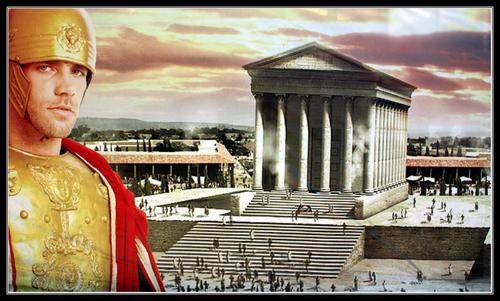 Внимательно 
рассмотрите
архитектурные 
памятники 
и 
ответьте на вопрос:

Что их  может
объединять?
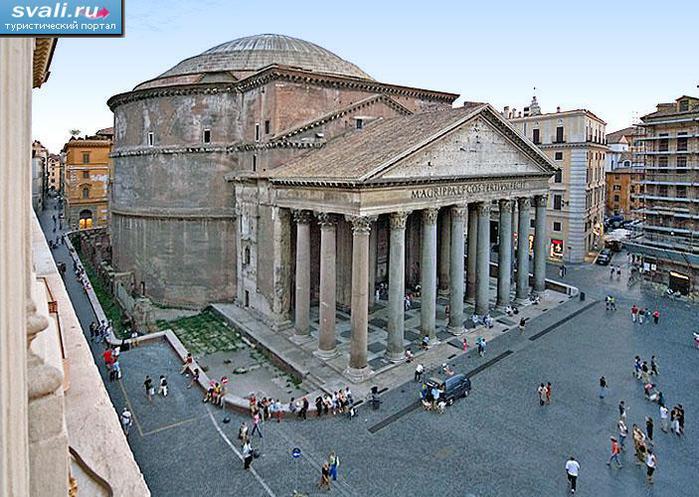 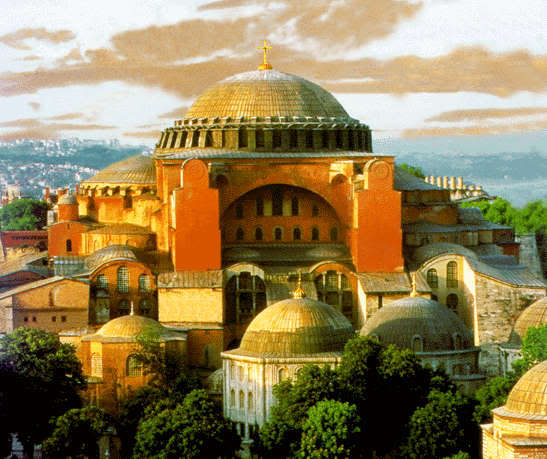 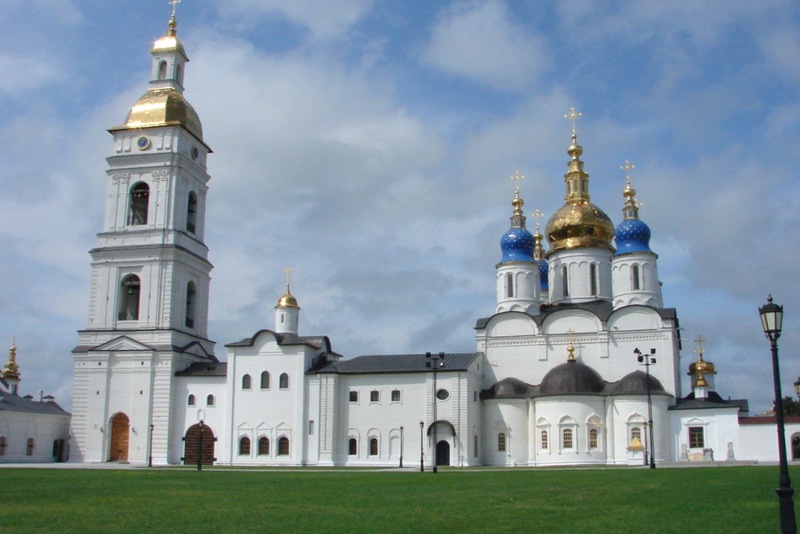 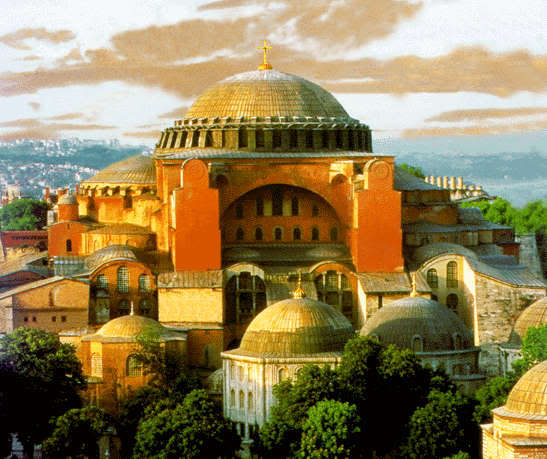 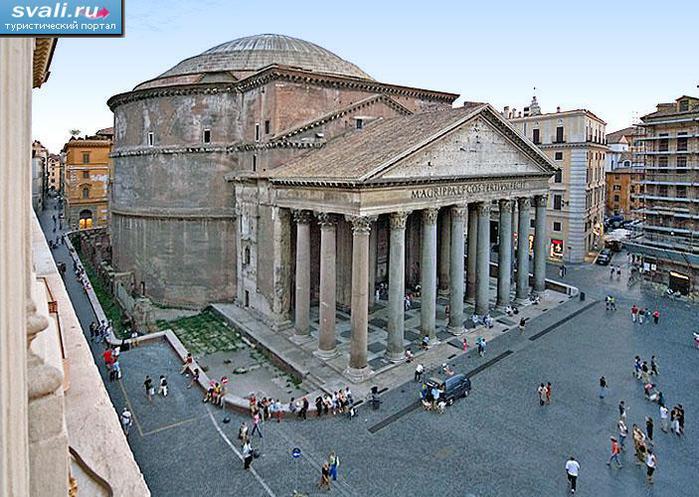 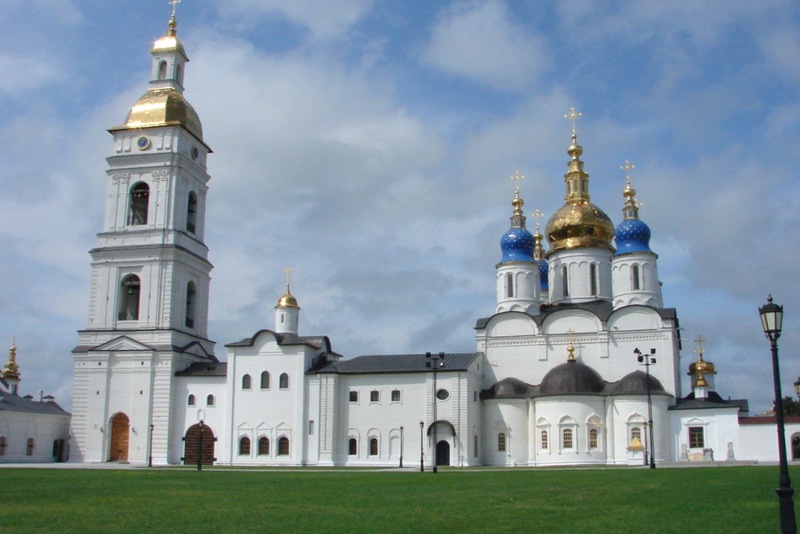 Попробуйте
расставить
архитектурные 
памятники 
в хронологической 
последовательности.

Объясните свой выбор.
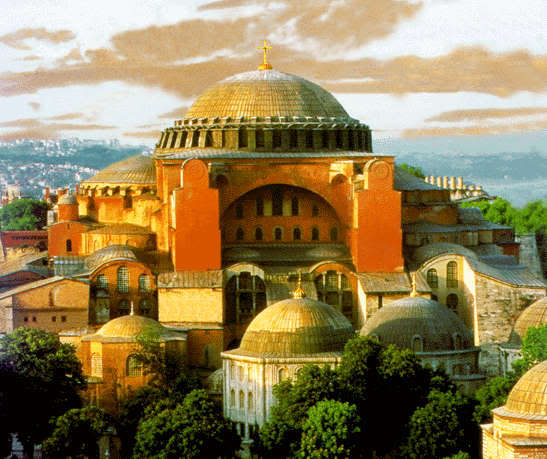 А
Б
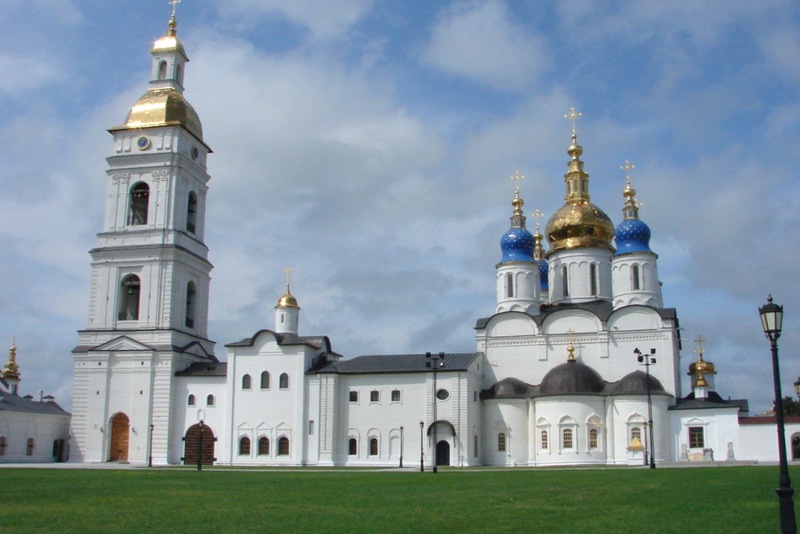 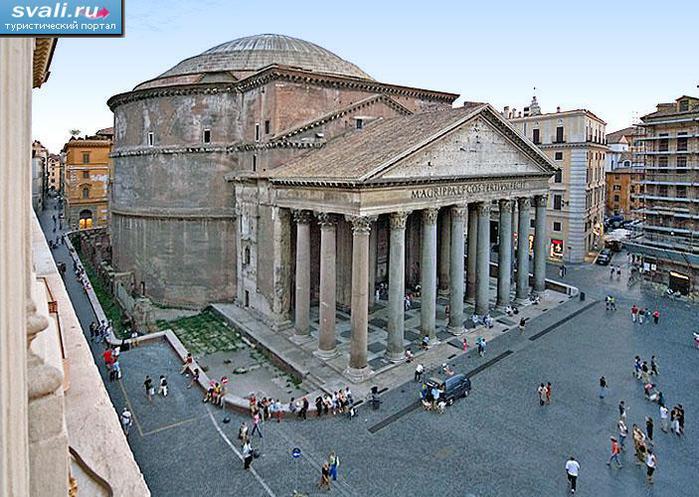 В
В
А
Б
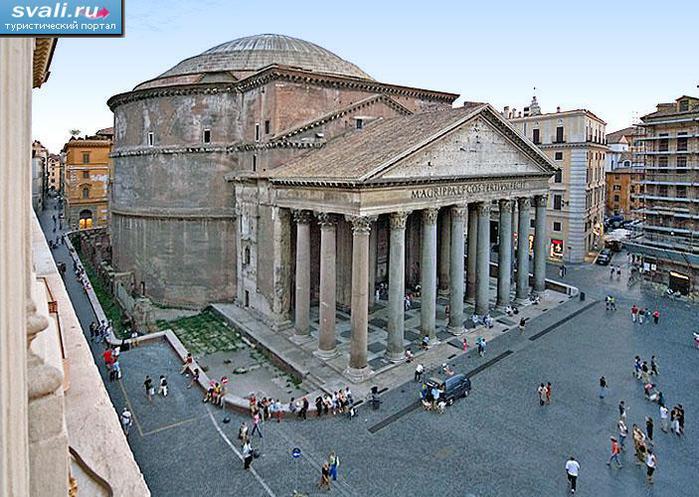 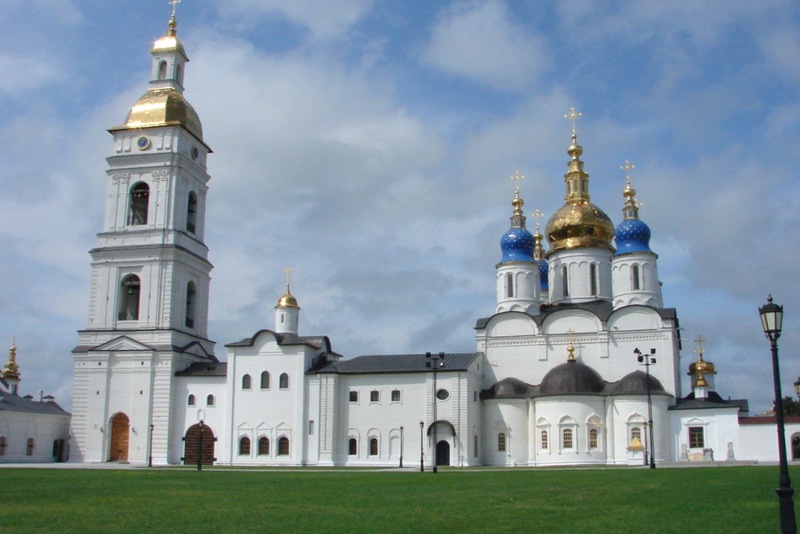 Римский пантеон
Тобольский кремль
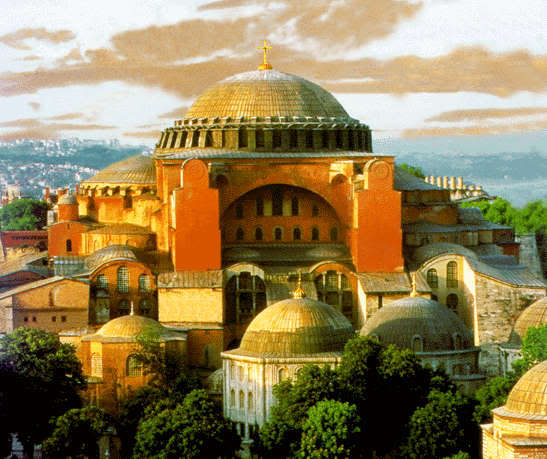 Храм Св. Софии в Константинополе
Сравните наблюдения, которые вы сделали?   Сформулируйте тему нашего урока?
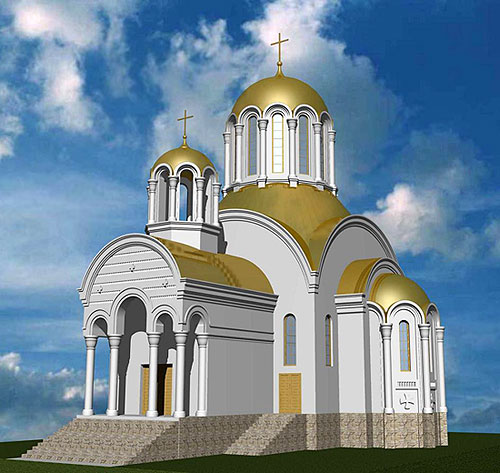 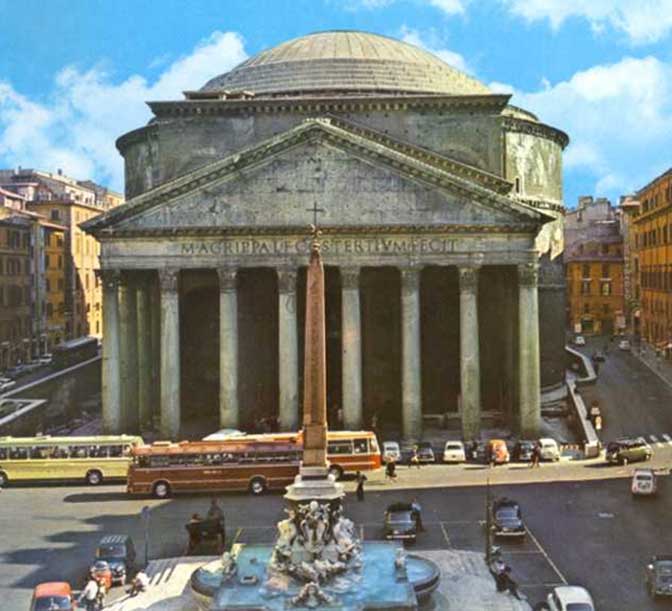 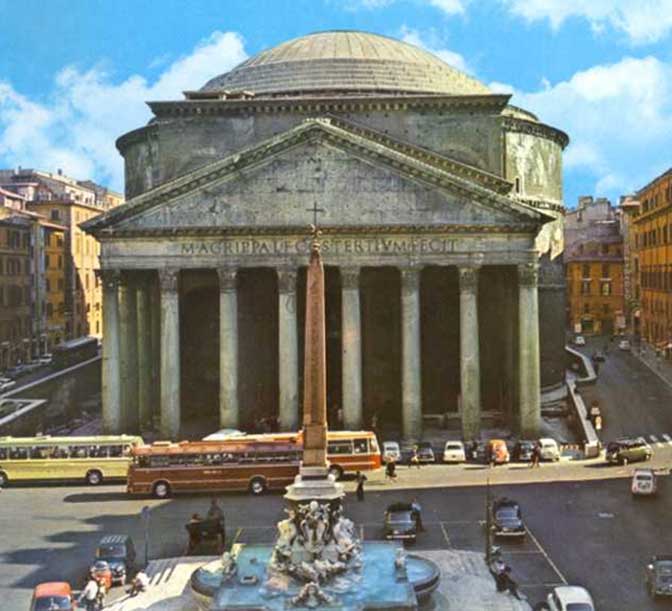 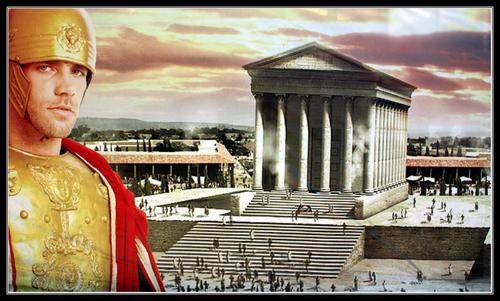 Влияние античной архитектуры на русское 
храмовое зодчество.
ПРОБЛЕМА

Оказала ли античная архитектура 
влияние на русское храмовое зодчество?
Попробуйте сформулировать
главный вопрос, проблему урока.
ДА
НЕТ
Как вы думаете, каково  было основное предназначение храмов  в России?
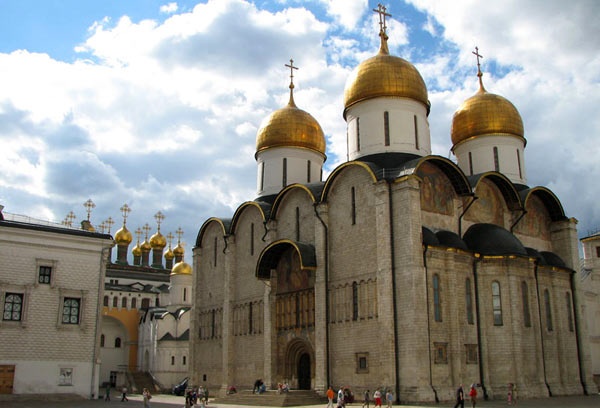 Храм рассматривался, как место собрания верующих.
А какую функцию первоначально выполняли древнеримские храмы?
Храм - первоначально ограниченный, принесенный в дар божеству участок земли, позже возведенная на этом участке постройка. 
Сначала в храмах находились только изображения богов,. 
Храмы -  это общественные сооружения.
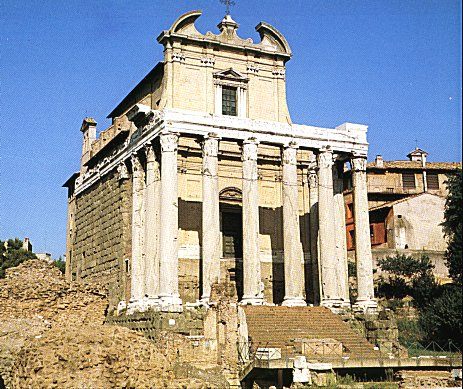 Храм Фаустины
Храмы древних этруссков строились из кирпича на высоком каменном фундаменте. Храм заимствовал некоторые древнегреческие черты, но служил не жилищем бога, а местом для  обрядов.
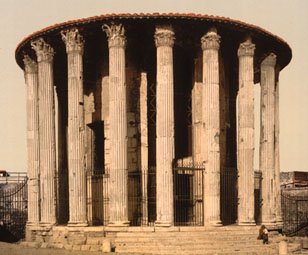 Храм Весты
Христианские храмы России и Византии – наследники римских построек – храмов, базилик.
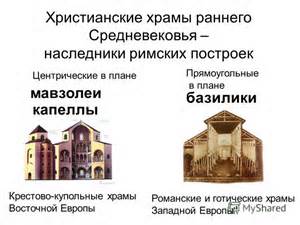 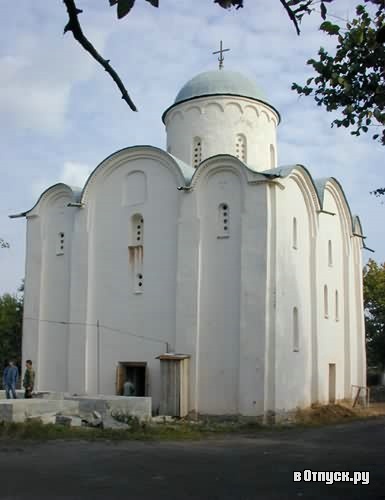 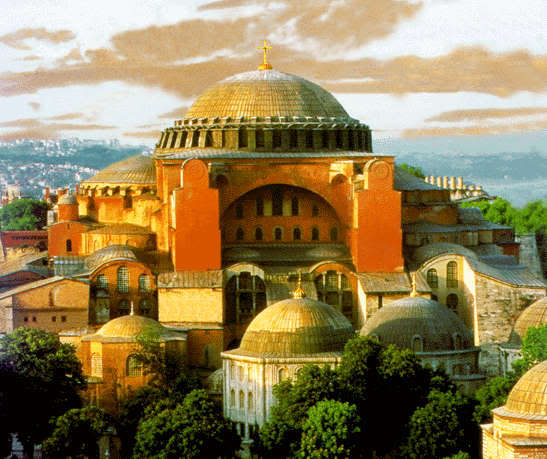 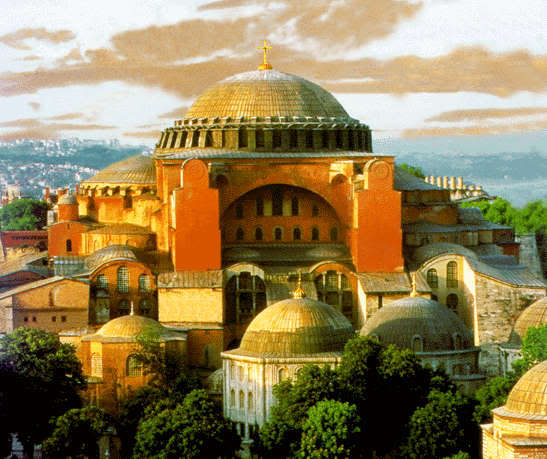 Успенский монастырь в Ладоге
Храм Св. Софии в Константинополе
Храм Св. Софии в Константинополе
[Speaker Notes: При Константине  Великом начинается масштабное строительство христианских церквей по всей империи. Материалом часто служили  древнеримские храмы,. Общим для страны был тип храма в виде базилики.]
Базилика
 - базиликами в древнем языческом Риме назывались общественные здания, предназначенные для суда и торговли, а в христианский период — церкви
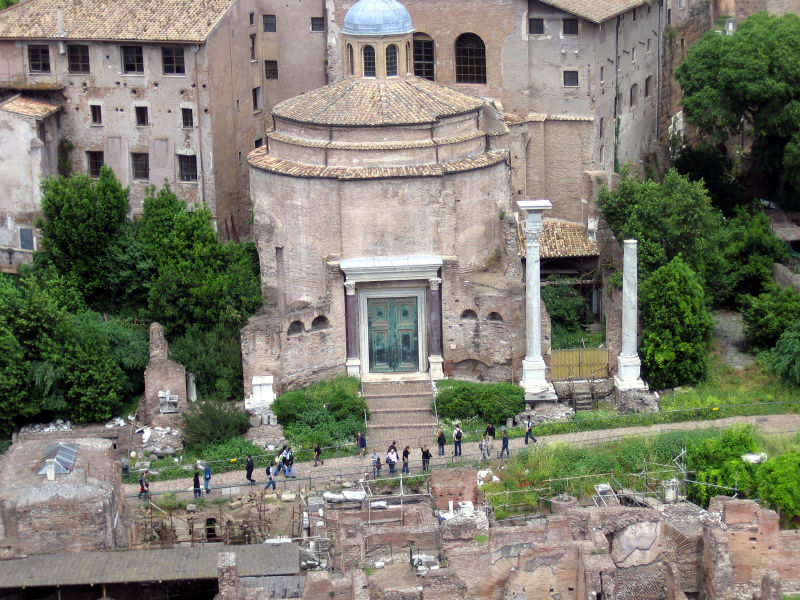 Базилика Косьмы и Дамиана - это древняя христианская церковь в Риме, на форуме Веспасиана.
[Speaker Notes: При Константине  Великом начинается масштабное строительство христианских церквей по всей империи. Материалом часто служили  древнеримские храмы,. Общим для страны был тип храма в виде базилики.]
Особенности римской базилики
Базилика представляет собой стройное прямоугольное здание разделенное изнутри рядами колонн на три части.
   Средняя часть базилики (неф) всегда выше боковых. Вход расположен на одной из коротких сторон, противоположная входу стена завершается апсидой— полукруглым выступом с большими окнами  и покрытым полукуполом.
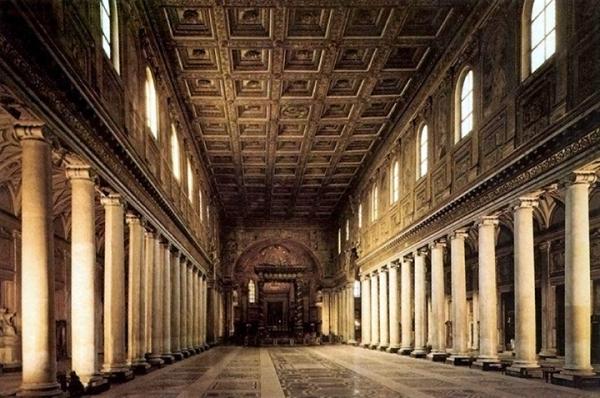 Базилика Санта Мария Маджоре V век
Отличительные черты римской базилики
прямоугольное здание
разделенное изнутри рядами колонн на три
   части
 апсида покрыта полукуполом.
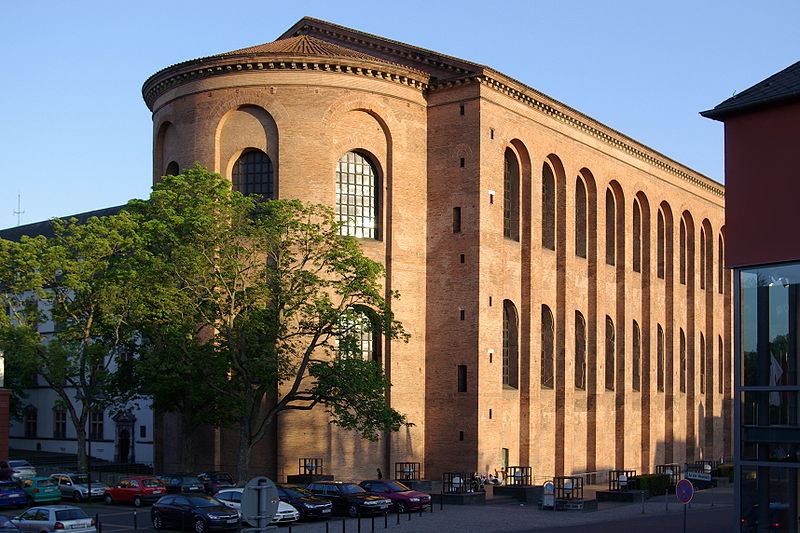 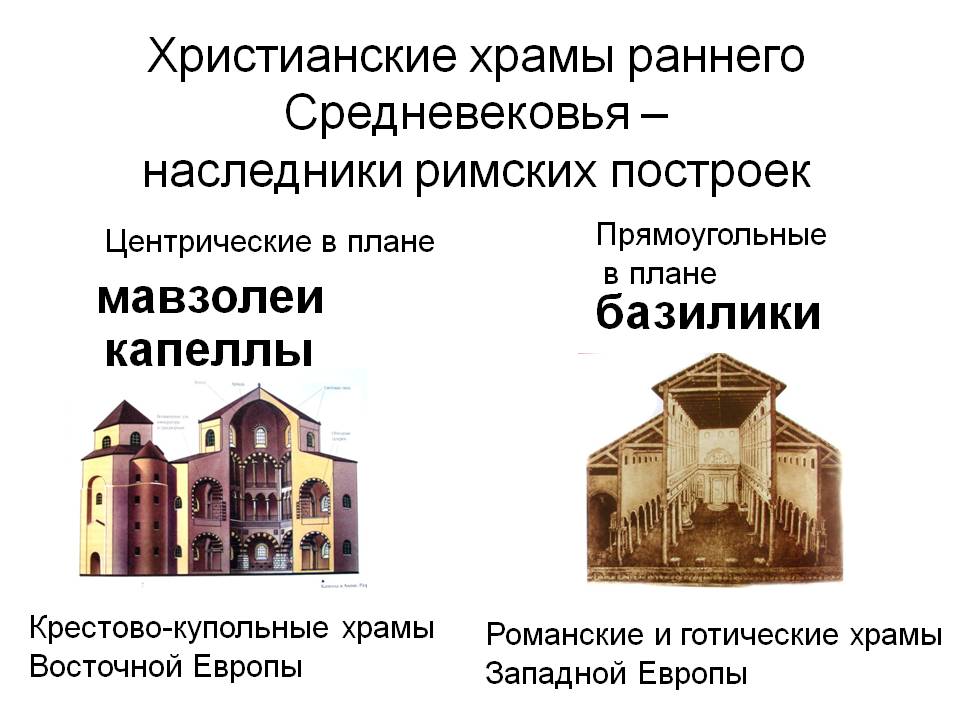 Позже в период республики все черты Греции и эллинистического Востока -  арки, купола соединились  со специфическими римскими постройками- базиликами 
( прямоугольное в плане здание). Этот тип здания лег в основу средневекового церковного зодчества.
Постепенно базилика приобрела форму креста. 
Прежде чем крестово-купольный тип храма появился в законченном виде, было создано множество разнообразных центрических построек, благодаря которым можно увидеть, как интенсивно шёл процесс осмысления образа христианского храма.
Постепенно базилика приобрела форму креста. 
Прежде чем крестово-купольный тип храма появился в законченном виде, было создано множество разнообразных центрических построек, благодаря которым можно увидеть, как интенсивно шёл процесс осмысления образа христианского храма.
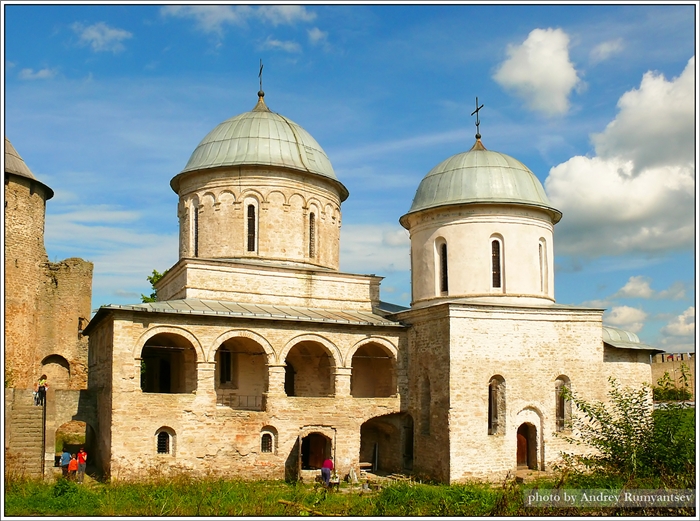 Старая Русса. Церковь Святой Троицы (17 в.)
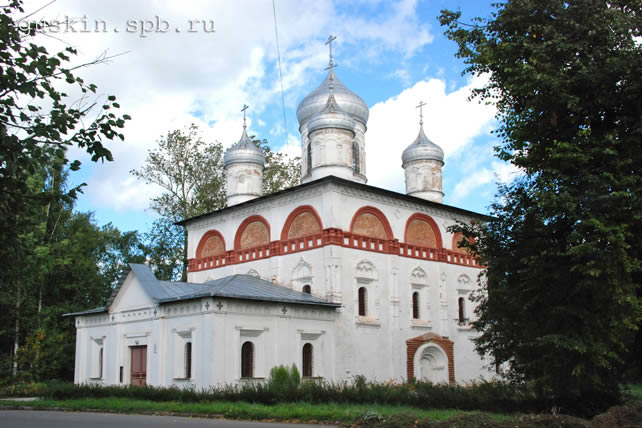 К 17в. в годы правления династии Романовых  в храмовом зодчестве проявилось стремление к внешней нарядности, «узорчатости».
Уникальным зданием соединившим тип базилики и крестово-купольную был собор святой Софии. Создатели главного храма Византийской империи использовали опыт римских зодчих и приемы местных строителей (Пантеон).
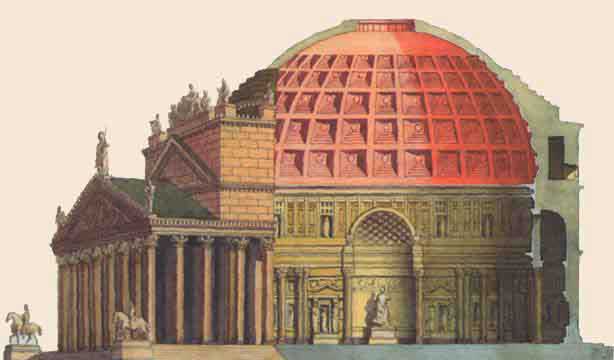 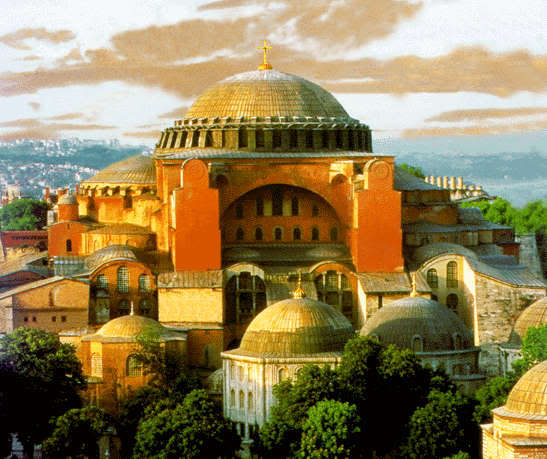 Храм Св. Софии в Константинополе
Пантеон в Риме
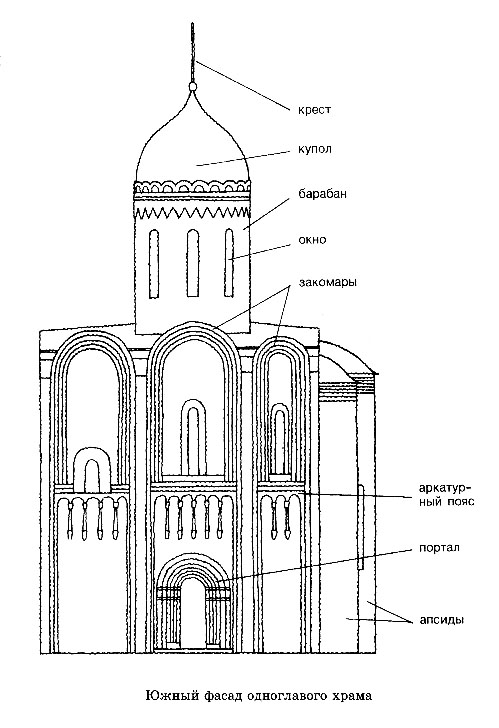 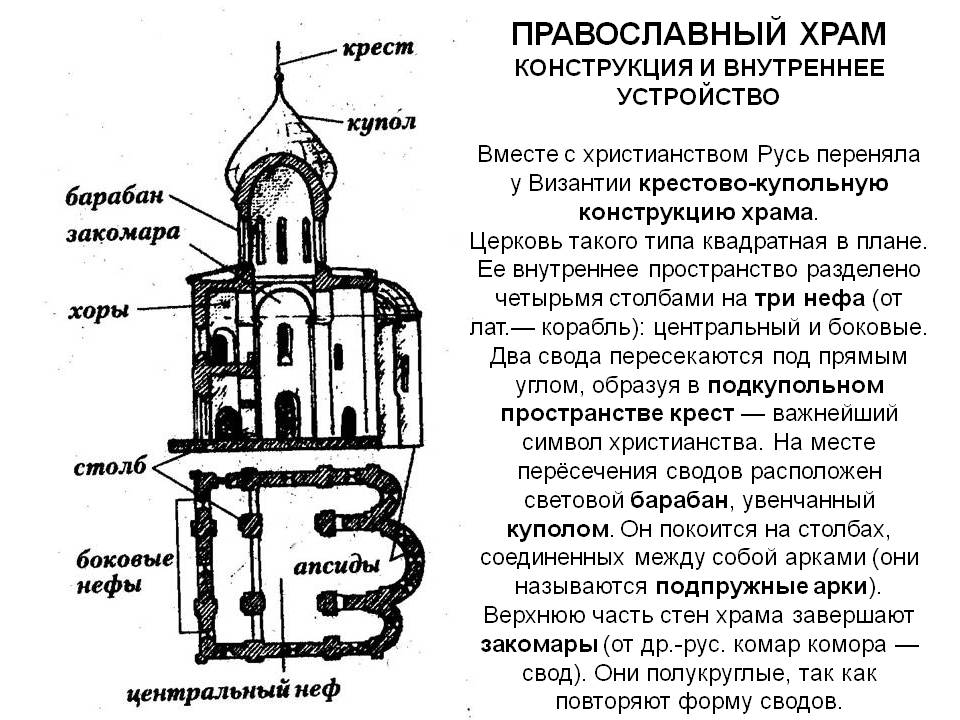 Культура Византии  родилась в недрах римской империи. 
       Здание венчал купол, покоившийся на четырёх столбах, которые соединялись арками. В плане получался квадрат.
        Своды примыкающие к куполу образовывали крест.  
        Такой  тип храма носил название – крестово-купольный.
Отличительные черты православного храма
В плане получался квадрат.
Крестово-купольная конструкция
Увенчана куполом
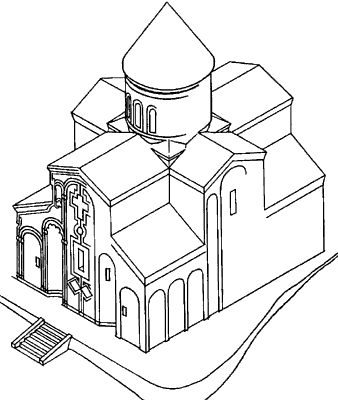 Что общего во внешнем строение римской
 базилики и православного храма?
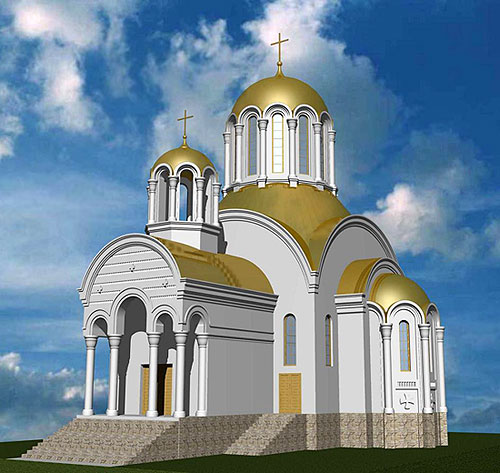 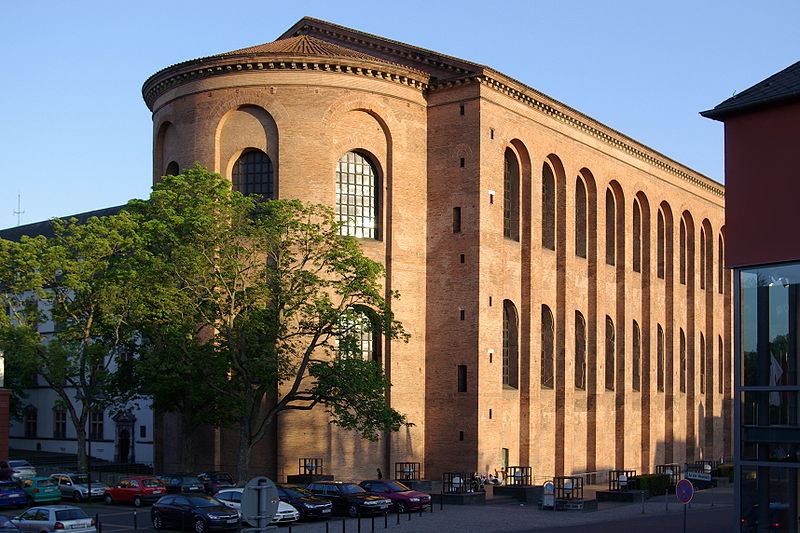 Что общего во внутреннем строение римской
 базилики и православного храма?
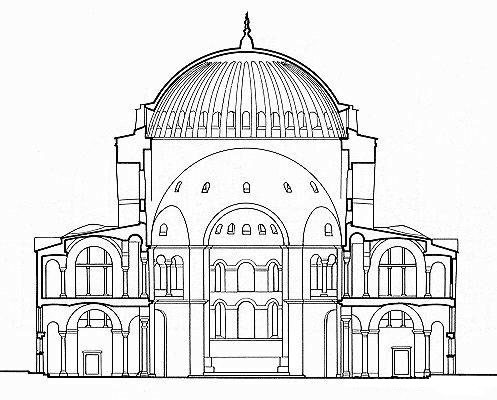 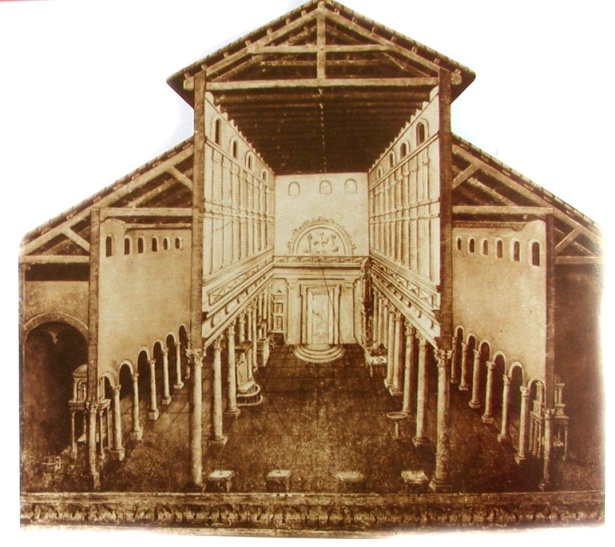 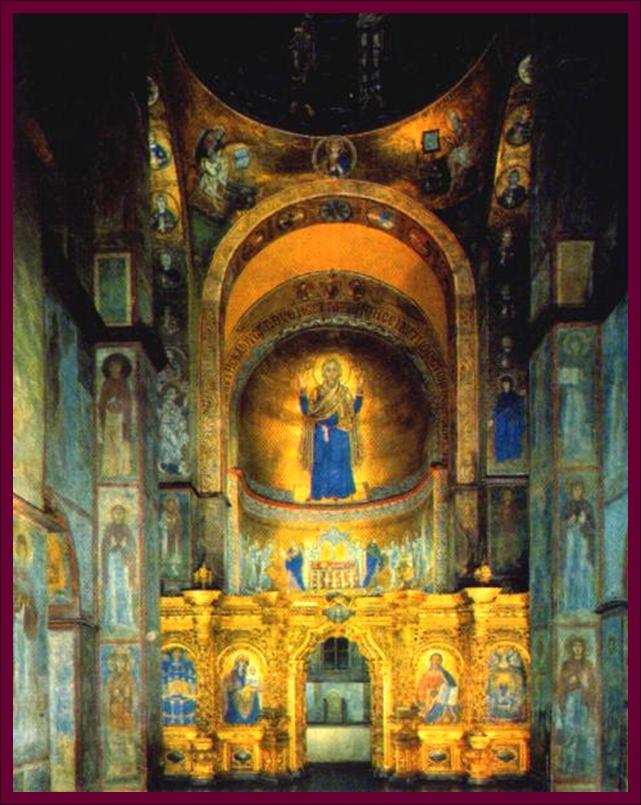 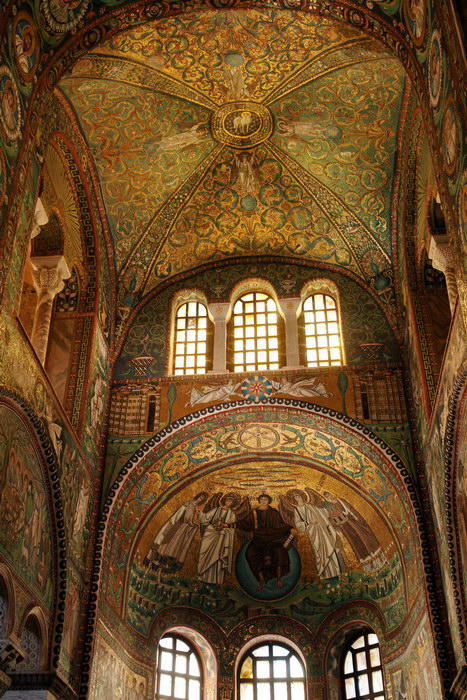 548г. Базилика Сан-Витале
Софийский собор в Киеве.
Что такое мозаика и фреска?
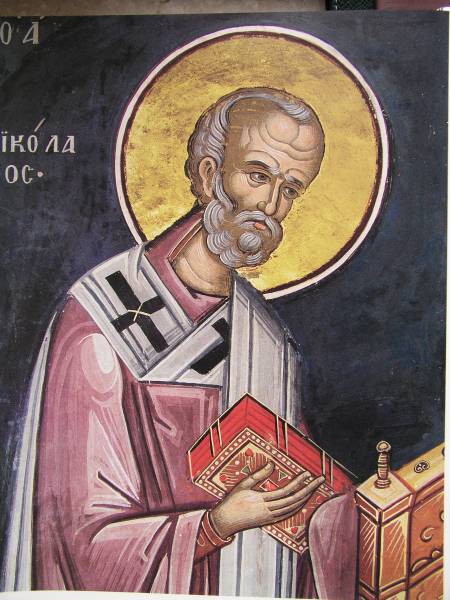 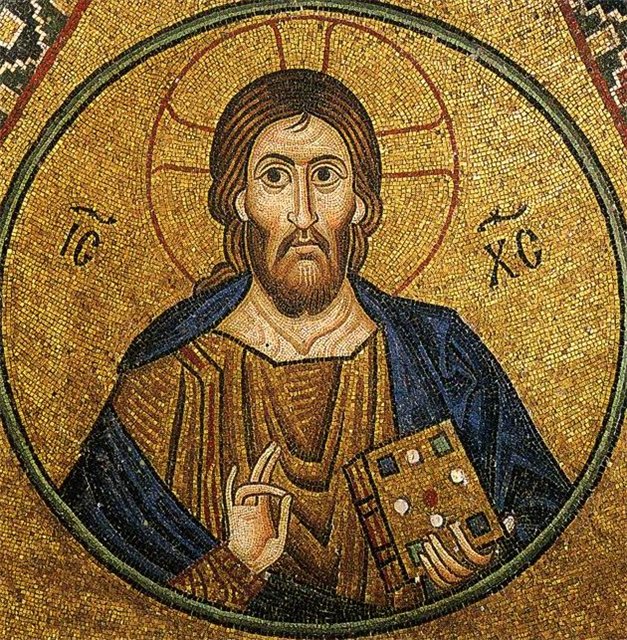 Черты сходства православного храма и римской базилики
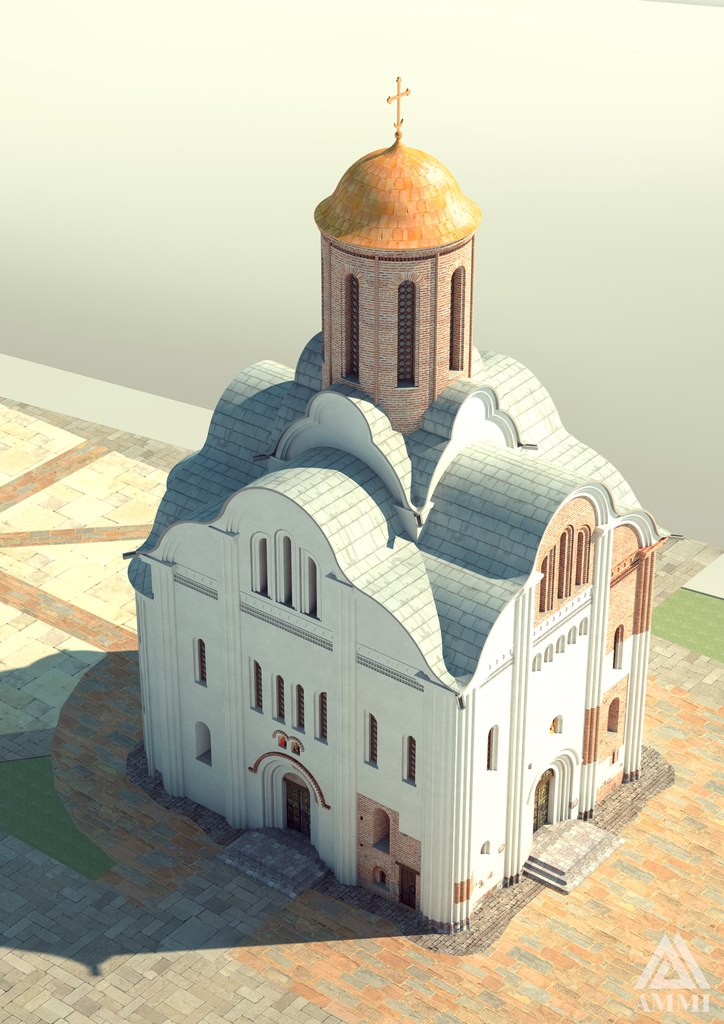 Украшены колонами
Центральная часть  выше боковых
Наличие апсид
Украшены мозаиками и фресками
.
Умение группировать. Программный уровень отлично. Соотнеси признаки с типами храмов.
1
2
1
1
2
ТВОРЧЕСКОЕ ЗАДАНИЕ
ПОДВЕДЕМ ИТОГИ.
1.Что нового вы узнали на уроке?

2. Что хотели бы еще узнать?
Д\З
Составьте кроссворд 
с вопросами 
по теме урока
(не менее 5 терминов)
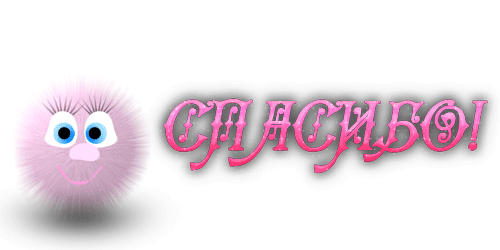